Power Quality Troubleshooting & Monitoring
Cawangan Kejuruteraan Elektrik
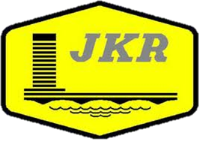 Power Quality Troubleshooting
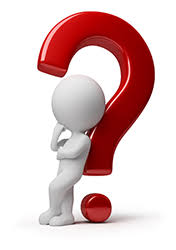 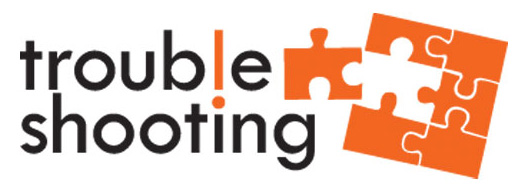 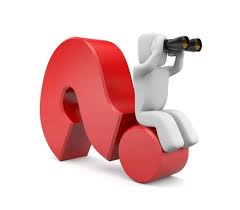 2
Power Quality Troubleshooting
Start at the Scene of the crime
To start as close to the “victim load” as possible
Use of a sharp eye and take some basic measurements
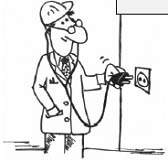 3
Power Quality Troubleshooting
Voltage & Current Measurement Analysis
Obtaining voltage & current measurements is the first step when troubleshooting power quality problems
4
Power Quality Troubleshooting
Neutral-to-earth voltage
Neutral-to-earth voltage measurements are commonly taken when troubleshooting PQ
5
Power Quality Troubleshooting
Voltage Unbalance
Should not exceed 2% 
Voltage unbalance has a very large effect on current unbalance, in the ratio of 1:8. In other words, a voltage unbalance of 1% can cause current unbalance of 8%
Current unbalance will cause the motor to draw more current and degrades the winding insulation
6
Power Quality Troubleshooting
R-Y = 444V, R-B = 446V, Y-B = 444V
Find the average = (444 + 446 + 444) / 3 = 445V
Find the max deviation from the average:
	This occurs on the R-B phase: 446 – 445 = 1V
 Divide max deviation by average to find % unbalance: 1 / 445 = 0.2%
7
Power Quality Troubleshooting
Voltage Unbalance
8
Power Quality Troubleshooting
Current Unbalance at the Installation
Do the same calculation as for voltage unbalance
Should not exceed 30% (IEEE 1159)
Unbalance of load will result in a current flow on neutral. If the unbalance current exceeds the earth fault relay pick up current, this will cause nuisance tripping to the circuit breaker
9
Power Quality Troubleshooting
Current Unbalance at the motor
Should not exceed 10%
Can be tolerated if the high phase (leg) reading doesn’t exceed the nameplate Full Load Amps
If the voltage unbalance is within limit, high current unbalance can be an indication of damaged winding insulation
10
Power Quality Troubleshooting
Leakage Current Measurement Basics
Practically
Leakage Current ≠ Residual Current
Theoretically
Leakage Current = Residual Current
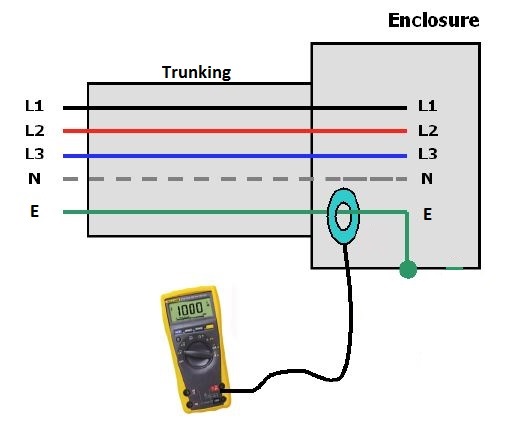 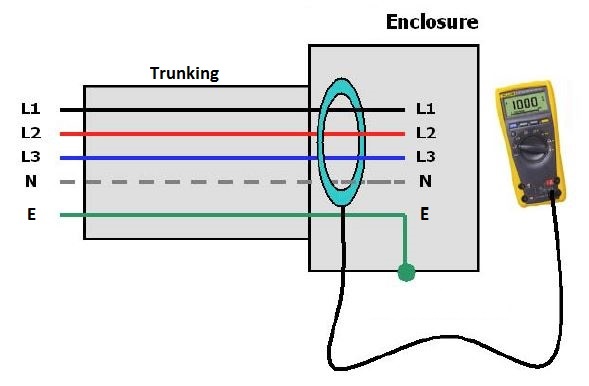 11
Power Quality Troubleshooting
Leakage Current Measurement Basics
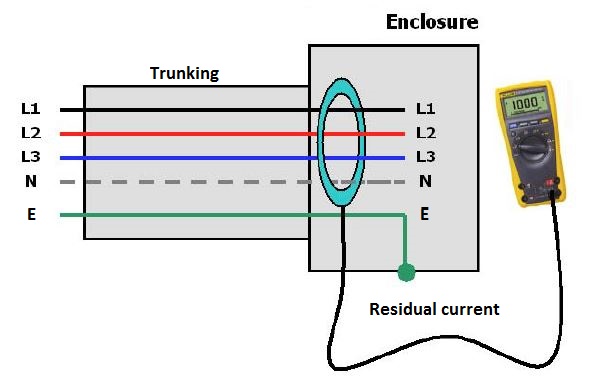 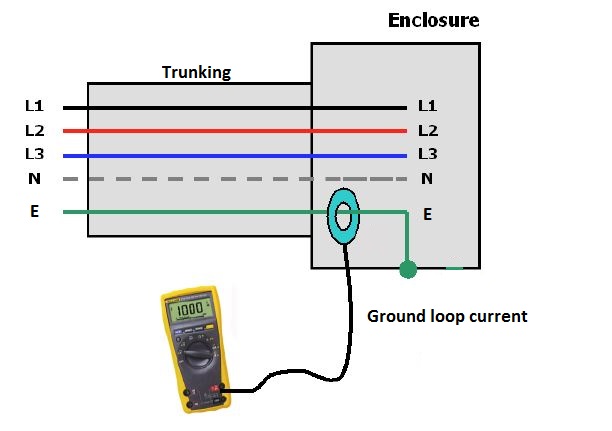 12
Power Quality Troubleshooting
Leakage Current Measurement Basics
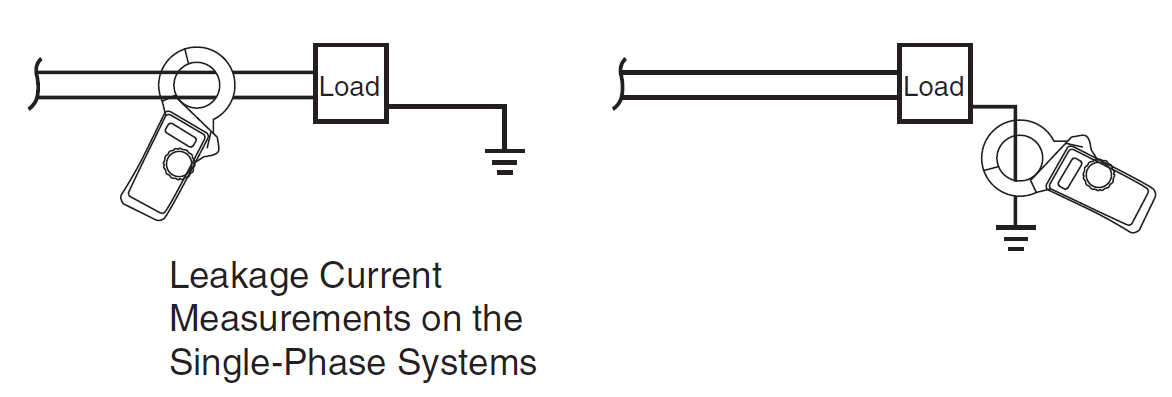 13
Power Quality Troubleshooting
Leakage Current Measurement Basics
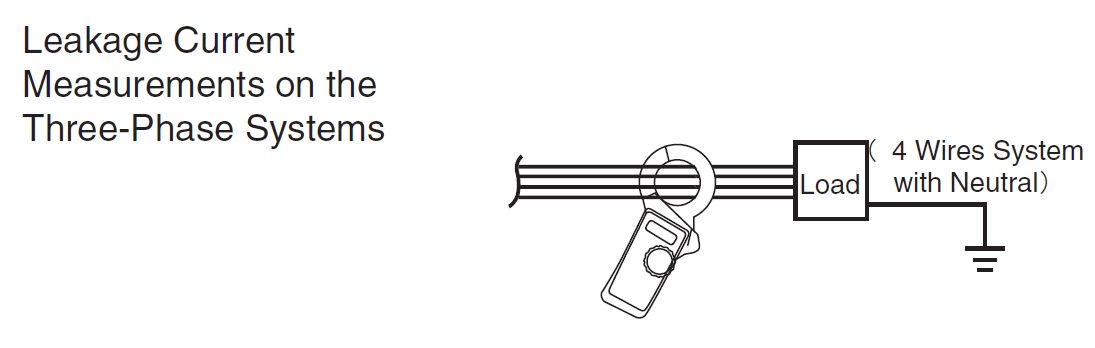 14
Power Quality Troubleshooting
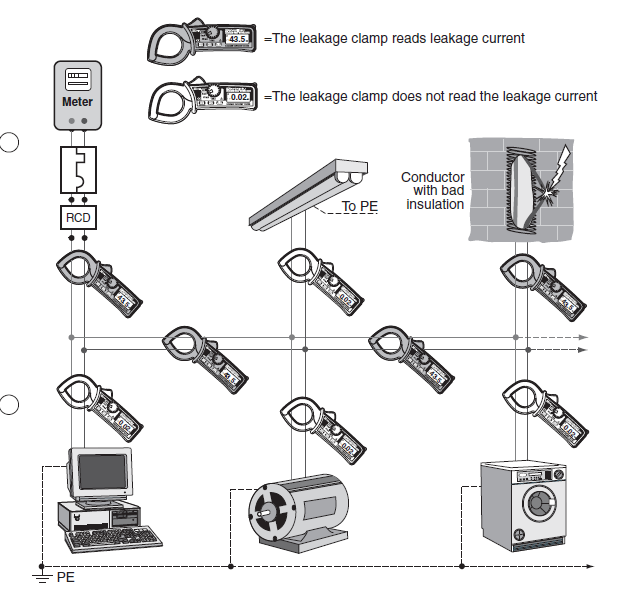 15
Power Quality Troubleshooting
Voltage Dips (Sags)
The common mistake will be on the application and settings of the UVR to initiate the opening of CB and operation of standby genset during a power outage. 
During the occurrence of a voltage sag event, the CB will also operate and cause power interruption to the customers. 
In order for the UVR to operate properly, a time delay scheme must be part of the UVR.
16
Power Quality Troubleshooting
Voltage Dips (Sags)
The recommended settings for an UVR is 70% with a time delay of 2-3 second.
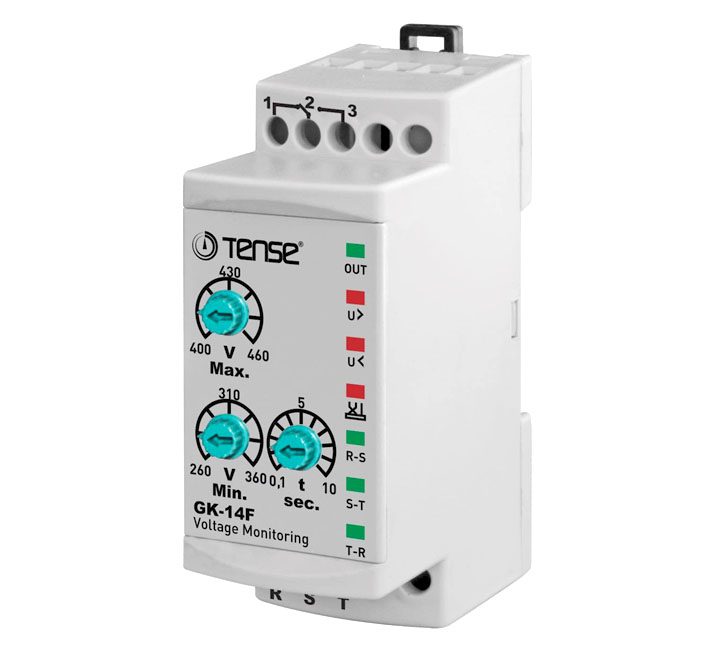 17
Power Quality Monitoring
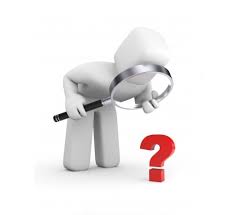 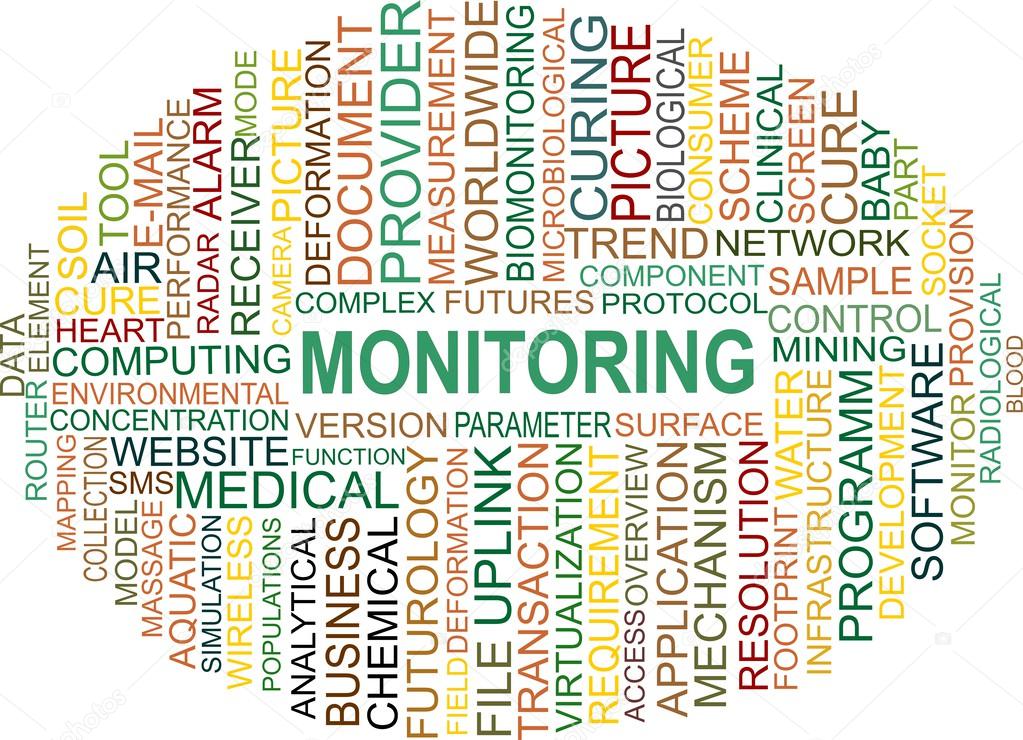 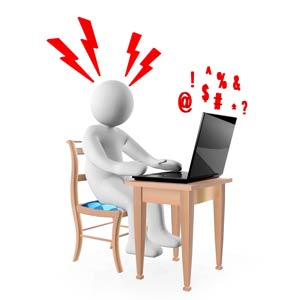 18
Power Quality Monitoring
Power Quality Study
When there is a PQ problem on existing buildings already in operation.
Power Quality Assessment
A health check on the quality of the power system. If there is a problem, then to find the source and nature of the PQ problem.
Power Quality Audit
In-depth PQ survey the electrical distribution. Extensive monitoring of various electrical parameters at the MV switchgears, MSBs, SSBs and DBs.
19
SYSTEMATIC PQ MONITORING
Step 1:	Review of Electrical Disturbance 			Logs        
Step 2:	Review of the Building’s Single 			Line/Schematic Electrical Diagram        
Step 3:	Site Survey     
Step 4:	Equipment Documentation 
Step 5:	Installation of Power Quality 
			Monitoring Instruments    
Step 6:	Analysis of Power Quality data
Step 7:	Report Writing
20
SYSTEMATIC PQ MONITORING
Step 1:	Review of Electrical Disturbance Logs
Time of EventWhat was the date and time of each electrical disturbance? 
Equipment AffectedWhat equipment was affected, and what were the consequences? Note any equipment failures or data losses. 
Length of OutageThis will help identify what type of electrical disturbance occurred. 
Weather ConditionsWeather conditions such as wind, lightning or rain.
21
SYSTEMATIC PQ MONITORING
Step 2:	Review of the Building’s Single 					Line/Schematic Electrical Diagram
Getting an up-to-date single line diagram means identifying new loads or other recent changes in the system
Review an up-to-date single line diagram
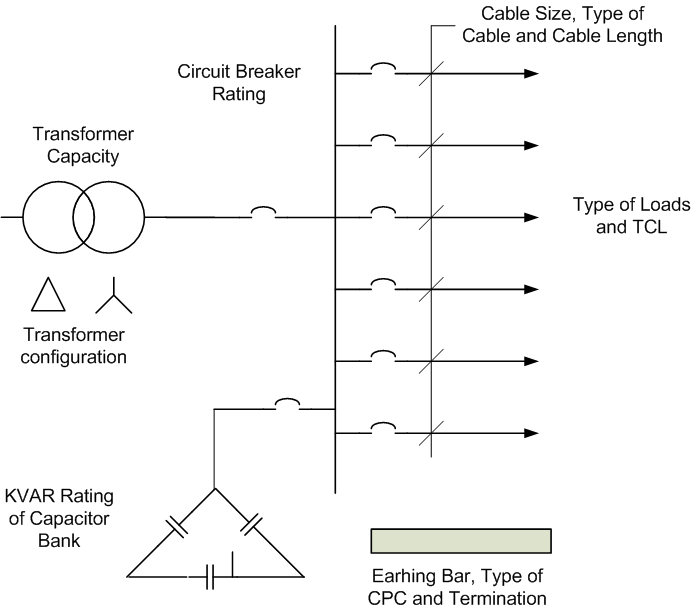 22
SYSTEMATIC PQ MONITORING
Step 3:	Site Survey 

Objective
Determine the condition and adequacy (proper) of the wiring and earthing system
Determine the quality of the AC voltage at the utilization point
Check for loose connections 
Visual Inspection will Offer Immediate Clues
A transformer that’s much too hot
Wiring or disconnections discoloured from heat
Signal wiring running in the same trays as power cables
Interview affected personnel. This is most important for problems that are intermittent
23
SYSTEMATIC PQ MONITORING
Step 3:	Site Survey 

Visual Inspection will Offer Immediate Clues
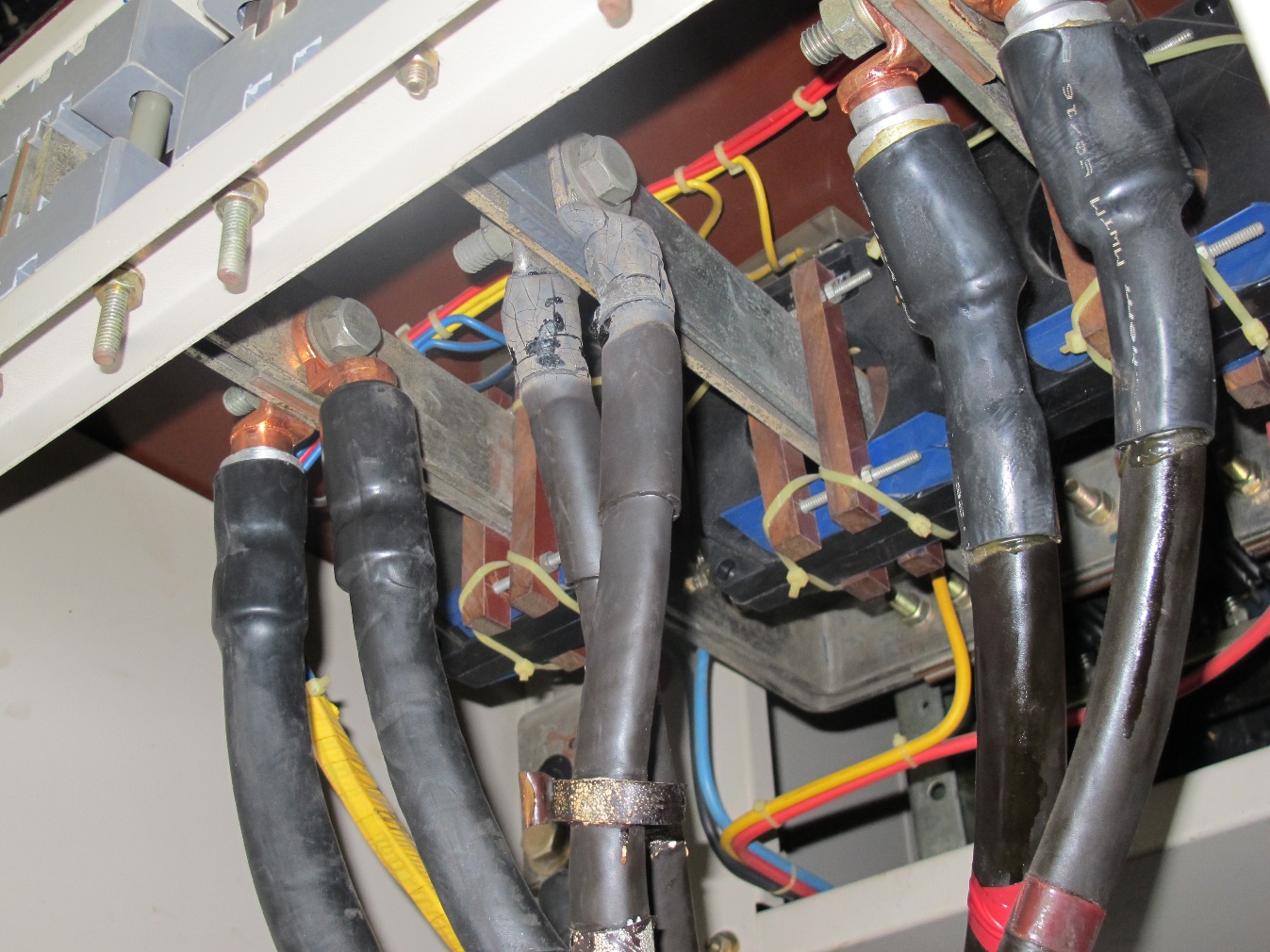 Apa yang tak kena?
24
SYSTEMATIC PQ MONITORING
Step 3:	Site Survey

Information to be Obtained
Nature of the problem (data loss, nuisance trips, component failures, control system malfunction etc.)
Characteristic of sensitive equipment experiencing problems (equipment design information or at least application guide information)
Time of disturbance
Possible sources of power quality variation within the facility (motor switching or capacitor switching)
Existing power conditioning being used.
Electrical system data (single-line diagram, transformer data, load information, capacitor information, data cable etc.)
25
SYSTEMATIC PQ MONITORING
Step 3:	Site Survey
Data Forms
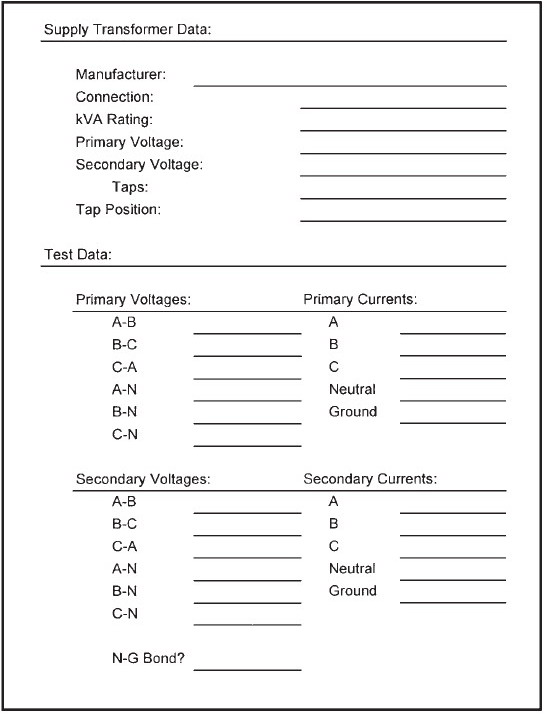 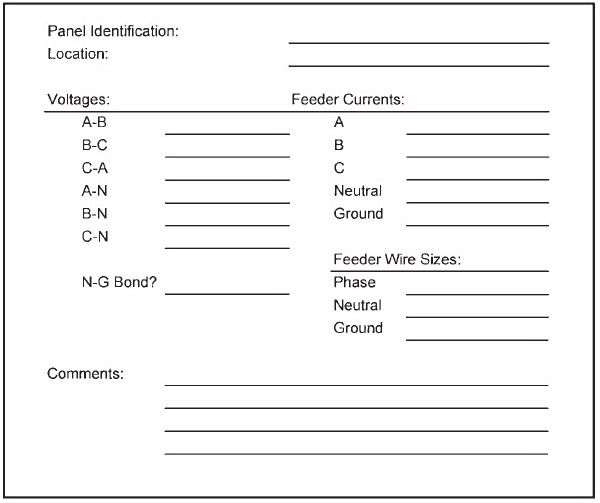 Data forms can be used for this initial verification of the power distribution system. 
They can be used to organize the power quality monitoring results from throughout the facility.
26
SYSTEMATIC PQ MONITORING
Step 4:	Equipment Documentation

Equipment’s wiring requirements, specifications, and O&M manuals. 
Comparing the site survey notes with the equipment documentation may provide clues to resolve a power quality problem.
27
SYSTEMATIC PQ MONITORING
Step 5:	Installation of Power Quality Monitoring 			Instruments    

A number of different instruments may be used, depending on the phenomena being investigated.
Basic categories of instruments that may be applicable include:
Wiring and earthing test devices
Multimeter
Oscilloscopes
Disturbance analyzers
Harmonic analyzers and spectrum analyzers
Combination disturbance and harmonic analyzers
Flicker meters
Energy monitors
28
SYSTEMATIC PQ MONITORING
Step 5:	Installation of Power Quality Monitoring 			Instruments  

The Fluke 1750 power recorder and the Fluke power analyse software are used to conduct the power quality study, assessment and audit. 
Other instrument that can be used to help solve power quality problems by measuring ambient conditions; i.e. infrared meter or thermographic camera can be very valuable in detecting loose connections and overheating conductors.
29
SYSTEMATIC PQ MONITORING
Step 5:	Installation of Power Quality Monitoring 			Instruments  
A number of important factors that should be considered when selecting the instrument:
Number of channels (voltage and/or current)
Temperature specifications of the instrument
Ruggedness of the instrument
Input voltage range (e.g., 0 to 600 V)
Power requirements
Ability to measure three-phase voltages
Input isolation (isolation between input channels and from each input to ground)
Ability to measure currents ( wide current range up to 5000A)
Housing of the instrument (portable, rack-mount, etc.)
User friendly (user interface, graphics capability, etc.)
Communication capability (network interface – RJ45, USB)
Data storage, Hard disk or static RAM
Analysis software
30
SYSTEMATIC PQ MONITORING
Step 5:	Installation of Power Quality Monitoring 			Instruments  

Proper measuring techniques are required to safely obtain useful and accurate data
31
SYSTEMATIC PQ MONITORING
Step 6:	Analysis of Power Quality data

Monitoring Standards 
IEEE 1159, 1996 : Recommended Practice on Monitoring Electric Power Quality
ER (Engineering Recommendation), E5/4 (UK), for Harmonic limit criteria
ER (Engineering Recommendation), P29 (UK), for Flicker limit criteria
IEEE 519, 1992 : Recommended Practice for Harmonic Control in Electric Power System
IEC 61000-4-x :  Monitoring standard
32
SYSTEMATIC PQ MONITORING
Step 6:	Analysis of Power Quality data
Fluke power analyse software is used to conduct the power quality study which enables users to analyse the behaviour of power quality in time domain. 
It specially designed to study the six important indicators of power quality: 
frequency deviation, 
voltage variations, 
voltage and current harmonics, 
unbalance, 
flicker and 
events.
33
SYSTEMATIC PQ MONITORING
Step 6:	Analysis of Power Quality data
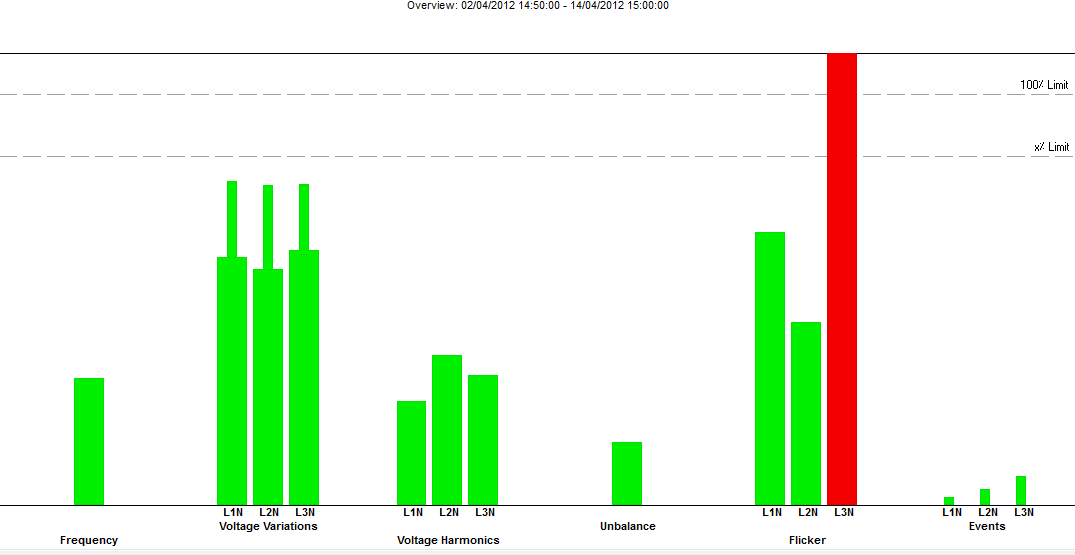 34
SYSTEMATIC PQ MONITORING
Step 7:	Report Writing
Acknowledgements
Title pages
Executive summary
Contents page
Terms of reference
Introduction/ background
Methodology/ procedures
Finding and analysis
Conclusions
Recommendations
Appendices
References/ Bibliography
Glossary of terms and abbreviations
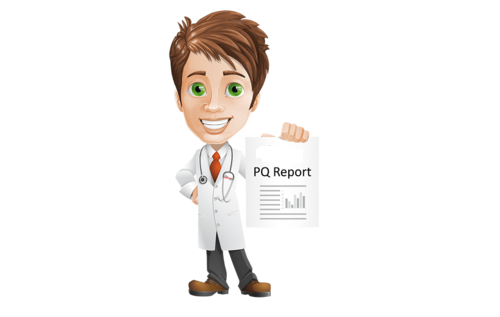 35
SYSTEMATIC PQ MONITORING
Step 7:	Report Writing
Easily produce well formatted, easy-to-read reports for management, customers, and clients. 
Sorts and analyzes a large volume of data. 
Reports on one, several, or all aspects of power. 
Combines text and graphics. 
Isolates the report to a specific time period. 
Suggests solutions to power quality problems.
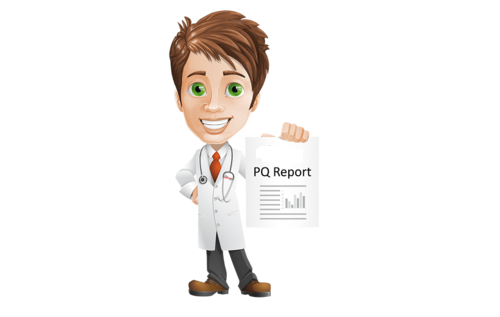 36
CONCLUSION
Before any major electrical changes or purchase of power conditioning devices is made, a systematic approach to PQ investigation is required for proper identification of causes and sources to PQ problems so that the proper solution can be developed.
37
Thank You
Cawangan Kejuruteraan Elektrik